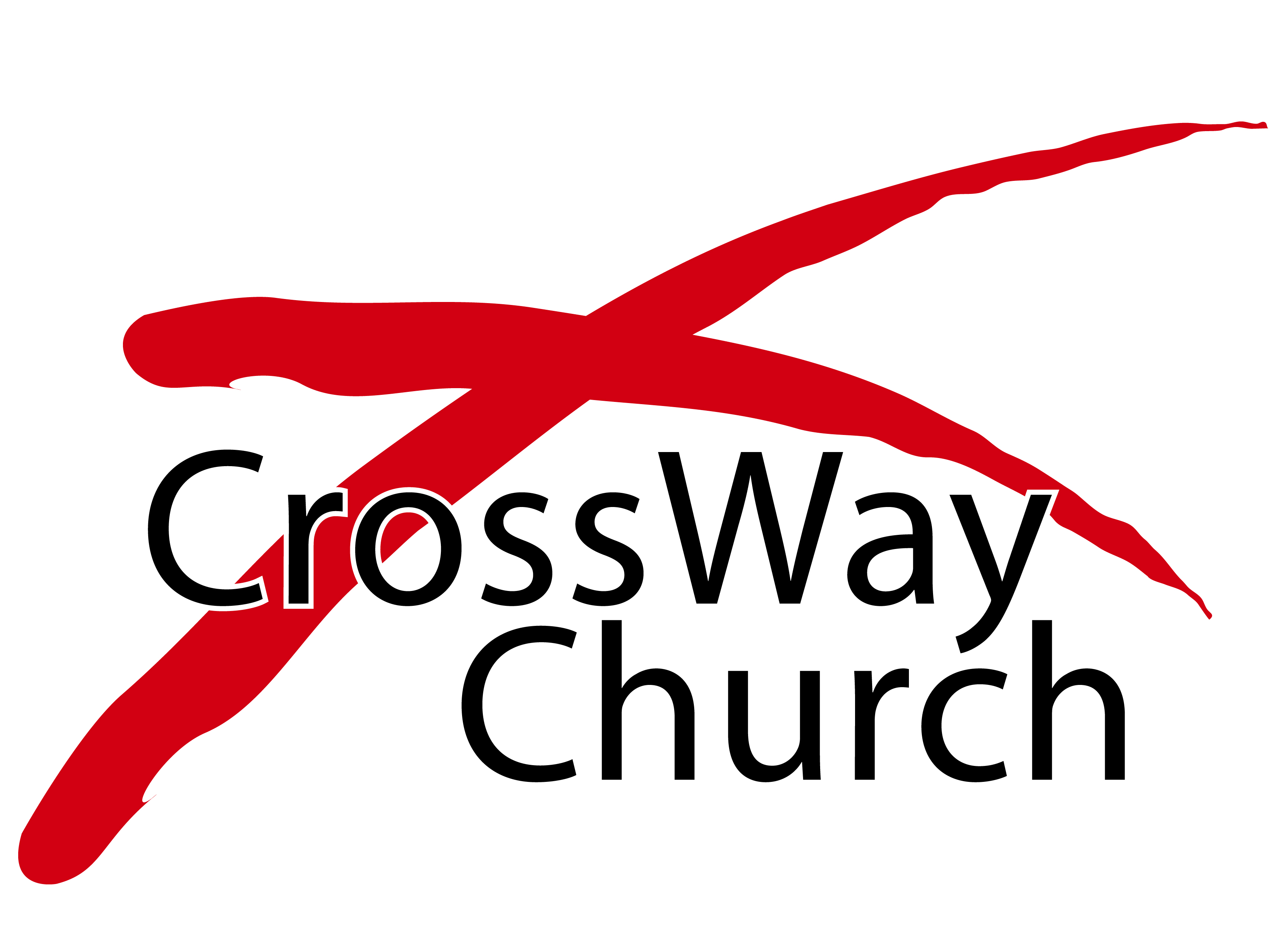 Scripture Reading
1 Samuel 13:5-14
God’s Choice – Part 1
David: A Man after of God’s Own Heart [1]
1 Samuel 13:5-14; 15:10-31
© December 4, 2016
  Pastor Paul K. Kim
WHY STUDY DAVID?
It is because David is such an important character in the entire Bible.

David was a type of Christ—i.e., an OT’s symbolic figure of Christ.
God promised that the Messiah would come from David’s offspring [“Son of David”] and his kingdom would endure forever.
WHY STUDY DAVID?
It is because David is such an important character in the entire Bible.

It is because David’s life has much to offer for us to learn about faith journey. 

Scripture has been written more about David than any other person, except about Jesus.
His life offers us rich lessons in various ways (as opposed to Enoch).
WHY STUDY DAVID?
It is because David is such an important character in the entire Bible.

It is because David’s life has much to offer for us to learn about faith journey. 

It is because David’s heart is also transparently available to us.

David wrote most of the psalms which are his journal entries, prayers, laments, and songs.
David’s heart/inner life helps us see and learn what it means to be intimate and real with God.
WHY STUDY DAVID?
It is because David is such an important character in the entire Bible.

It is because David’s life has much to offer for us to learn about faith journey. 

It is because David’s heart is also transparently available to us.

It is because David was considered “a man after God’s own heart” by the LORD himself.

He had keys to what we all desire to become.
We can also learn about God’s heart.
OUR TWOFOLD AIM IN THIS SERMON SERIES
To LEARN FROM DAVID’S LIFE AND HEART about how we too can become a man/woman after God’s own heart.

To KNOW GOD AND HIS WAYS—especially how God makes a man of God out of David as the king by grace for God’s sovereign purpose.
THE TWO INCIDENTS THAT LED TO GOD’S REJECTION OF SAUL
1)   INCIDENT #1: Self-rationalization & disobedience that led to the unlawful sacrifice before the battle against the Philistines (1 Sam 13:5-14).

8 He waited seven days, the time appointed by Samuel. But Samuel did not come to Gilgal, and the people were scattering from him.  9 So Saul said, “Bring the burnt offering here to me, and the peace offerings.” And he offered the burnt offering. 10 As soon as he had finished offering the burnt offering, behold, Samuel came. And Saul went out to meet him and greet him. 11 Samuel said, “What have you done?” And Saul said, “When I saw that the people were scattering from me, and that you did not come within the days appointed, and that the Philistines had mustered at Michmash, 12 I said, ‘Now the Philistines will come down against me at Gilgal, and I have not sought the favor of the LORD.’ So I forced myself, and offered the burnt offering.”
THE TWO INCIDENTS THAT LED TO GOD’S REJECTION OF SAUL
1)   INCIDENT #1: Self-rationalization & disobedience that led to the unlawful sacrifice before the battle against the Philistines (1 Sam 13:5-14).

13 And Samuel said to Saul, “You have done foolishly. You have not kept the command of the LORD your God, with which he commanded you. For then the LORD would have established your kingdom over Israel forever. 14 But now your kingdom shall not continue. The LORD has sought out a man after his own heart, and the LORD has commanded him to be prince over his people, because you have not kept what the LORD commanded you.” 1 Samuel 13:8-14

Saul’s rationalization was that Israel needed God’s favor for the battle.
Despite God’s law required only priest to offer sacrifice, Samuel’s delay made him feel forced to offer the burnt offering himself (= disobedience).
This revealed Saul’s heart: God was a means to an end (= “useful God”), hence, to please God (w/ a hidden motive), ironically Saul disobeyed God.
THE TWO INCIDENTS THAT LED TO GOD’S REJECTION OF SAUL
2)  INCIDENT #2: Self-rationalization & disobedience that led to the unlawful gain from delivering God’s judgment on the Amalekites  (1 Sam 15:10-31).

17 And Samuel said, “Though you are little in your own eyes, are you not the head of the tribes of Israel? The LORD anointed you king over Israel. 18 And the Lord sent you on a mission and said, ‘Go, devote to destruction the sinners, the Amalekites, and fight against them until they are consumed.’ 19 Why then did you not obey the voice of the LORD? Why did you pounce on the spoil and do what was evil in the sight of the LORD?” 20 And Saul said to Samuel, “I have obeyed the voice of the LORD. I have gone on the mission on which the Lord sent me. I have brought Agag the king of Amalek, and I have devoted the Amalekites to destruction. 21 But the people took of the spoil, sheep and oxen, the best of the things devoted to destruction, to sacrifice to the LORD your God in Gilgal.” 22 And Samuel said,
THE TWO INCIDENTS THAT LED TO GOD’S REJECTION OF SAUL
2)  INCIDENT #2: Self-rationalization & disobedience that led to the unlawful gain from delivering God’s judgment on the Amalekites  (1 Sam 15:10-31).

 “Has the Lord as great delight in burnt offerings and sacrifices,    as in obeying the voice of the Lord?Behold, to obey is better than sacrifice,    and to listen than the fat of rams.23 For rebellion is as the sin of divination,    and presumption is as iniquity and idolatry.Because you have rejected the word of the Lord,    he has also rejected you from being king.”
THE TWO INCIDENTS THAT LED TO GOD’S REJECTION OF SAUL
2)  INCIDENT #2: Self-rationalization & disobedience that led to the unlawful gain from delivering God’s judgment on the Amalekites  (1 Sam 15:10-31).

24 Saul said to Samuel, “I have sinned, for I have transgressed the commandment of the Lord and your words, because I fearedthe people and obeyed their voice. 25 Now therefore, please pardon my sin and return with me that I may bow before the Lord.” 26 And Samuel said to Saul, “I will not return with you. For you have rejected the word of the Lord, and the Lord has rejected you from being king over Israel.” 27 As Samuel turned to go away, Saul seized the skirt of his robe, and it tore. 28 And Samuel said to him, “The Lord has torn the kingdom of Israel from you this day and has given it to a neighbor of yours, who is better than you.
THE TWO INCIDENTS THAT LED TO GOD’S REJECTION OF SAUL
2)  INCIDENT #2: Self-rationalization & disobedience that led to the unlawful gain from delivering God’s judgment on the Amalekites  (1 Sam 15:10-31).

29 And also the Glory of Israel will not lie or have regret, for he is not a man, that he should have regret.” 30 Then he said, “I have sinned; yet honor me now before the elders of my people and before Israel, and return with me, that I may bow before the Lord your God.” 31 So Samuel turned back after Saul, and Saul bowed before the Lord.1 Samuel 15:7-31

Saul’s rationalization was that the best was saved for sacrifice (= for God).
Despite God’s command for complete destruction, Saul rationalized it as showing mercy to King Agag and devotion to the LORD (= disobedience).
This revealed Saul’s heart: God was a means to an end (= “useful God”); hence, to worship God (w/ a hidden motive), ironically Saul disobeyed God.
WAS GOD’S CHOICE OF DAVID UNCONDITIONAL OR CONDITIONAL?
There are two types of God’s choice:

1)   God’s choice for SALVATION: it is an absolutely unconditional and free sovereign will of God [i.e., “MONERGISM”]. 


2)   God’s choice for OFFICE/TASK: it is a conditional choice on the heart qualities of each person and also by God’s grace [i.e., “SYNERGISM”]. 

Therefore, God’s choice of DAVID AS KING involves David’s heart qualities as “a man after God’s own heart” AND God’s grace in molding David who was being trained to serve the LORD for God’s sovereign purpose and plan. 
David’s responsibility as a shepherd
David’s fear of the LORD
David’s deep love for the LORD/holy anger for the LORD
David’s tender heartedness and brokenness before the LORD
3 Therefore, brothers, pick out from among you seven men of good repute, full of the Spirit and of wisdom, whom we will appoint to this duty.Acts 6:3
 
10 But by the grace of God I am what I am, and his grace toward me was not in vain. On the contrary, I worked harder than any of them, though it was not I, but the grace of God that is with me.1 Corinthians 15:10
21 Then they asked for a king, and God gave them Saul the son of Kish, a man of the tribe of Benjamin, for forty years. 22 And when he had removed him, he raised up David to be their king, of whom he testified and said, ‘I have found in David the son of Jesse a man after my heart, who will do all my will.’ 23 Of this man's offspring God has brought to Israel a Savior, Jesus, as he promised.Acts 13:21-23
HOW CAN APPLY TODAY’S LESSON ON GOD’S CHOICE?
1)   We are to STOP all self-rationalizations and OBEY THE LORD not as “useful God” but as “sovereign God”. 

Remember that you can rationalize almost everything, deceiving yourself.
“Active obedience” is the key to curing self-rationalization/self-deception.

2)  We are to CULTIVATE our hearts to be tender and responsive to God in small things as God molds us into a man/woman of God. 

Think “synergism” as you cultivate your heart to be mold by God’s grace.
Begin with where you are—being faithful with/in small things—persevere with a hope in that the LORD is making you to be a man/woman of God!
The Lord Is Still Looking
The Lord is still looking, as He did in David's time, for a man after His own heart.  I believe it to be the priority responsibility of any ministry so to proclaim God's Word that such a quality of Christian man, by the grace of God and the power of the Spirit, may be the result.  Not only is it such a life alone which can stand the fiery trials that are bound increasingly to attack our Christian faith and principals, but also through the life of a Spirit-filled man of God is the fastest and most effective method of evangelism.
— Alan Redpath
Communion
“Do this in remembrance of me”1 Corinthians 11:25-26
THREE PRACTICAL QUESTIONS FOR OUR EVERYDAY LIFE
What one insight hit home for you from today’s sermon on God’s choice [Part 1]?

What would it mean for you to stop all self-rationalizations and obey God not as means but as life’s purpose and goal?

What is your first step toward cultivating your heart as moldable to be a man/woman of God?
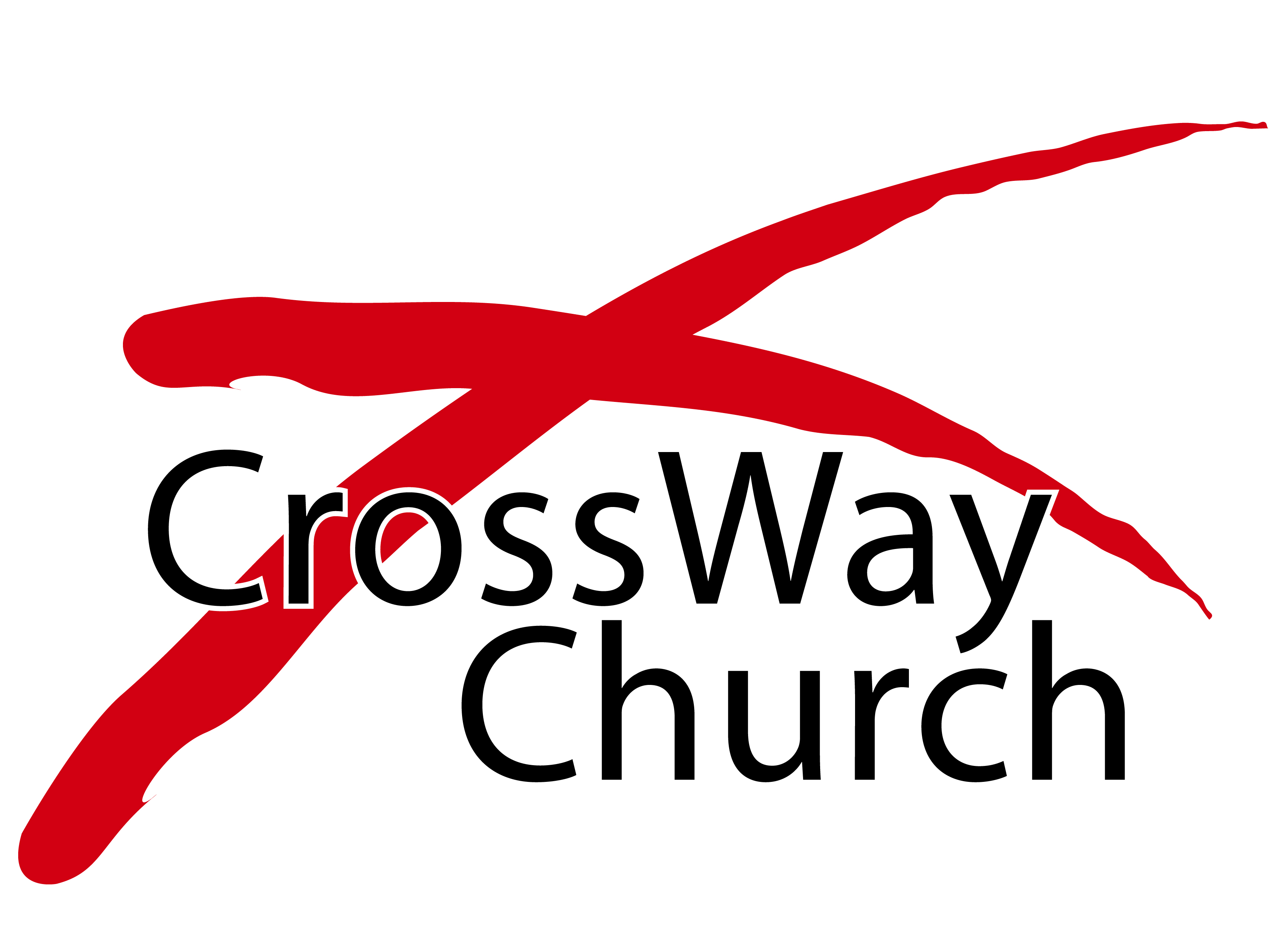 LAST HG GATHERINGS BEFORE THE BREAK: TODAY [12/4]!
* Tustin: @4pm
* Fullerton: @4pm
Please BE ON TIME!


Join two homegroups—Tustin & Fullerton—as they continue the new study series on the Holy Spirit.
HG gatherings are always OPEN to ALL!
For more info or directions, call Jay [Tustin] at 714.397.2598 or Ho [Fullerton] at 626.536.2752.
SERVING OPPORTUNITY: WELCOME KITS FOR NEWLY ARRIVING REFUGEE FAMILIES
This year, CrossWay is partnering with World Relief by providing “Welcome Kits” to the newly arriving refugees this Christmas.

Participate in this in your homegroup as each homegroup puts one together and turns it in by 12/17.
CrossWay Christmas Party!
In Two Weeks, on Saturday December 17th @4:30pm


Don’t miss this special celebration of our Savior’s birth as CW Family.
Bring a gift (approx. $20) to exchange.
CW Youth will have a separate program that night.
Get involved and serve on the team—contact Stan.
Invite Your Unchurched Friends!!!
WHAT’S COMING UP @CROSSWAY
Mark your calendar for these important dates!

12/11        (Sun)	Last HG Gatherings for Irvine, Santa Ana, & Whittier 

12/17        (Sat)	CW Christmas Party! @4:30pm

12/18       (Sun)	Bill Gaultiere Speaking

12/25       (Sun)	Christmas Sunday Service @11am (shorter service/no lunch)

1/1            (Sun)	New Year’s Sunday Service @11am (shorter service/no lunch)!

1/7 & 14   (Sat)	Solitude & Silence Day [Choose One] 

1/8           (Sun)	CW Family Annual Meeting @4:30pm

1/29         (Sun)	CW 9th Anniversary Sunday!
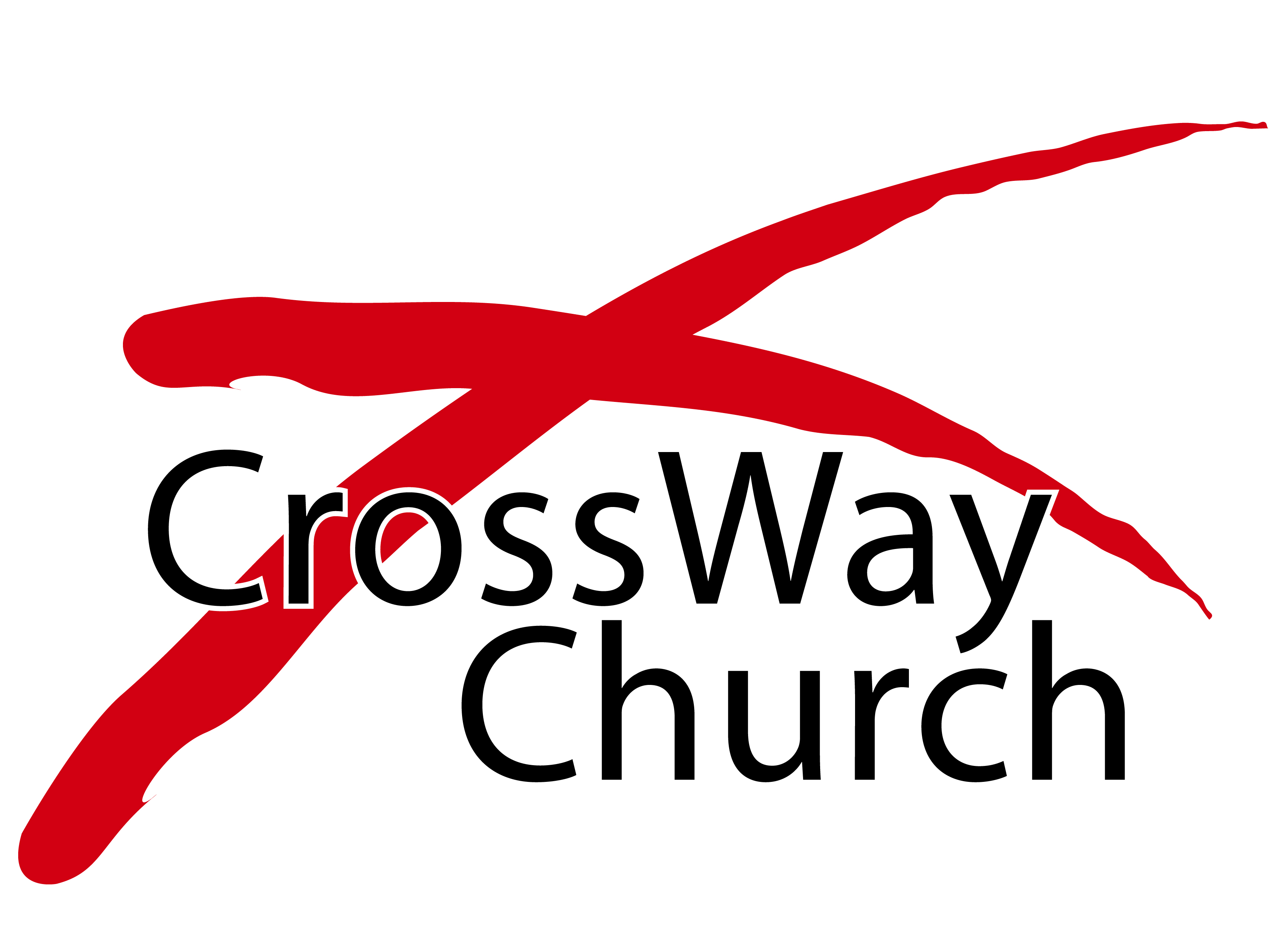